OperationalDashboards
Planning, Creating, Using for Transformation
1
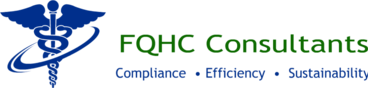 David P Wagner, MHCM
FQHCConsultant@gmail.com
What is a Dashboard
An easy to read, often single page document showing a graphical representation of the current status (snapshot) and historical trends of an organization’s success at attaining its strategic goals.
Dashboards provide at-a-glance views of Key Performance Indicators (KPIs) relevant to a particular objective or business process.
The term dashboard originates from the automobile industry where the driver monitors major functions at a lance via the instrument cluster.
2
Effective Dashboards
3
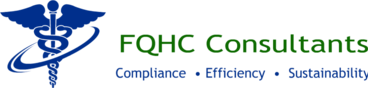 Definitions and Acronyms Used
Types of Dashboards
Operational
Strategic/Executive 
Analytical

Key Performance Indicators (KPIs)

Performance Measurement
Baseline and Goal

Quality Improvement/Quality Assurance (QI/QA)
4
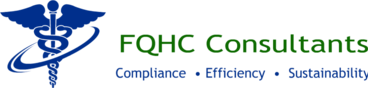 Types of Dashboards
Operational
Display operations side of the health center
Patient Schedules, No Shows, Production
Patient Access, Time to Next Third Available, Call Queues
Weekly Dashboard as an example
Strategic/Executive
KPIs (Key Performance Indicators)
Finance, Charges, Collections, Breakeven
Monthly Operating Review Dashboard as an example
Analytical
Can display operational and strategic data
Usually drill down to underlying data
5
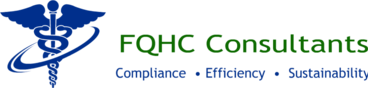 Key Performance Indicators
A key performance indicator (KPI) is a business metric used to evaluate factors that are crucial to the success of an organization. KPIs differ per organization; business KPIs may be net revenue or a customer loyalty metric, while government might consider unemployment rates
KPIs established should monitor the successful implementation of the strategic plan
KPIs established should monitor grant implementation as required by HRSA
Link KPIs to unit and individual productivity for use in defining roles, responsibilities, and establish accountability (and provide motivation through incentive structures, using financial and recognition)
6
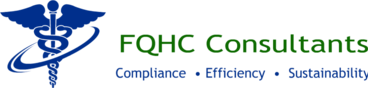 Performance Measurement
Performance measurement is generally defined as regular measurement of outcomes and results, which generates reliable data on the effectiveness and efficiency of programs
Includes setting baselines and goals
Baselines are the observations at the beginning of a trend analysis period
Goals are the work output desired before the end of an analysis period
7
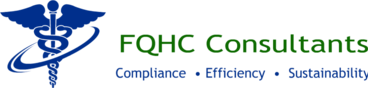 Quality Improvement/Quality Assurance
Quality Improvement/Quality Assurance (QI/QA) – the process of using performance standards to achieve desired results.  
Performance standards: Establishment of organizational standards, goals, and targets
Performance measures: Development, application, and use of performance measures to assess achievement of standards
Reporting of progress:   Documentation and reporting of progress in meeting standards
Quality improvement:    Establishment of a program or process to achieve quality improvement based on performance standards, measurements, and reports
8
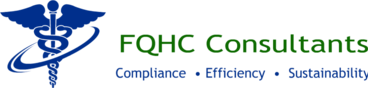 Why Dashboards?
Summarize Performance Measurements
Spark Quality Improvement
Document Quality Assurance

Great for Board Members
Useful for Executive Leadership
Motivate All Staff Through
9
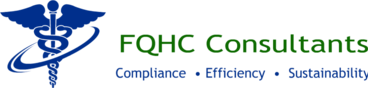 Operational Dashboards–        Steps to Success
Evaluate Organizational Priorities
Define Audience, Transparency, and Distribution
Establish Key Performance Indicators (KPIs)
Determine Reports to Use for Data
Build Sample and Run Test
Modify Behaviors With Dashboards
10
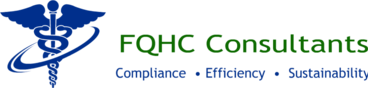 Evaluate Organizational Priorities
A dashboard is only as good as the actions it generates
Review Health Center’s Strategic Plan and Mission
Meeting Stated Objectives in Service Area Competition (SAC); New Access Point (NAP); etc.
Drive Quality Improvement
Drive Sustainability and Increased Grant Leverage
Needs of Community Being Served

MOST IMPORTANT:  Define Critical Opportunities for improvement from the perspective of our patients!
11
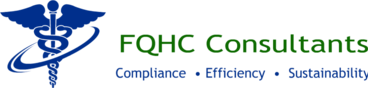 Critical Areas of Improvement from Patient Perspective
Safety – avoiding injuries from the care provided
Effective – evidence based, appropriate care
Patient-Centered – respectful of patients with their needs, preferences, and values at the center of plans
Timely – reducing wait times for those who receive and give care
Efficient – avoid waste of equipment, supplies, staffing time, ideas, energy
Equitable – provide care with the same quality to all – no variances due to gender, ethnicity, location, socio-economic status, etc.
Source: Quality of Health Care in America, Institute
Of Medicine; Crossing the Quality Chasm: A New Health
System for the 21st. Century
12
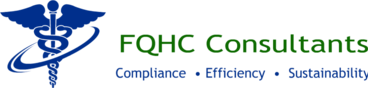 Define Audience, Transparency, and Distribution
Audience
Who is viewing it and why?  What do they have at stake or hope to accomplish in behavior modification? 
Transparency
Where and when will they see the dashboard?  Will everyone view the dashboard or will it be hidden to some?  Transparency is key: if everyone sees how everyone is doing, it creates internal accountability.  
Distribution
How will they receive the dashboard?  Will you use excel and email it?  Post it on your intranet?  Will you use a dashboard system?  Web based?
13
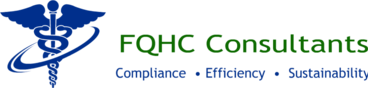 Establish Key Performance Indicators (KPIs)
Areas of KPIs
Production
Patient Access
Quality/Experience of Care
System Support
Operations
Finance
Always Include the HRSA KPIs
Review Strategic Plan to Locate Other KPIs
Ask Governing Board for Their KPIs
Ask Providers Their KPIs
Ask Staff Their KPIs
Incentive Programs
14
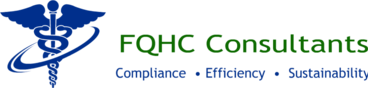 Key Performance Indicators (KPIs)
Production (provider patients per day, new patients, patient origin)
Patient Access (time to next 3rd appt NP, EP, Same Day)
Quality/Experience of Care (clinical measures, patient satisfaction)
System Support (provider pharmacy fills, referrals between service lines, provider referrals to dental, optometry, staff patient generation)
Operations (phone stats, employee satisfaction, provider record completion times, open orders)
Finance (breakeven point, grant cost per patient, total cost per patient, medical cost per medical visit)
15
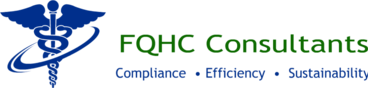 What makes a good metric?
Understandable – a metric should be understood by everybody who has access to it
Comparative – metrics should ideally be compared over time or against industry benchmarks as well as against the stated goals of the strategic plan where applicable
Rate or Ratio – absolute numbers are useful but rates and ratios provide a larger context to measure success
Behavior Changing – can someone take meaningful action based on how much a metric changes or the distance between the metric and the stated goal
16
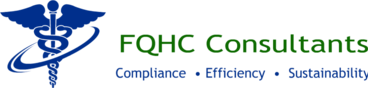 Determine Reports to Use
Use as many reports as possible from the same reporting system
Use canned reports whenever possible from EHRs, Practice Management Systems, etc.
Use UDS reports for quality reporting, patient counts, panel sizes, payer mix, % FPG, and demographics
Minimize the total number of reports requiring to be run to produce the dashboard
Pay close attention to database origins for various reports (i.e., from encounter data, claims data, appointment data)
17
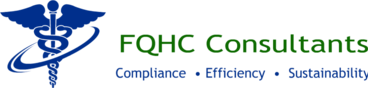 Build Sample and Run Test
Build Sample Dashboard(s)
Get team involved and ask what they want to see on the dashboard 
Assemble reports you distribute and distill the information down to dashboards
Run Test 
Run dashboard twice from blank (two staff other than creator)comparing results of the two
Review spreadsheet calculation formulae against manually calculated measures
Distribute dashboard using planned channels
Get feedback from all staff
18
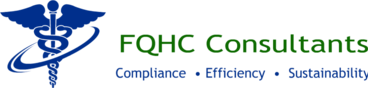 Modify Behaviors with Dashboard
Tie System Sustainability to Metrics
Each staff person must understand how each metric leads to sustainability for the system
Tie each metric to a specific area of the strategic plan
Tie Service Line or Operational Areas to Metrics
Map out which metrics pertain to which operational areas and/or service lines
Metrics do not have to match only one line (but those that are tied to incentive programs should)
19
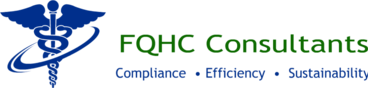 Modify Behaviors with Dashboard
Tie Individual Performance to Metrics
Write a “guide to dashboard” and distribute to all staff (transparency will encourage joint accountability)
Tie specific positions and personnel to various areas of the dashboard
Include indicators in goals and objectives for staff for their annual review process
Ask for quarterly updates as applicable from staff for use in meetings
20
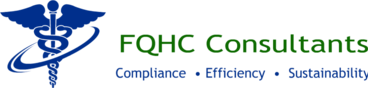 Modify Behaviors with Dashboard
Reward Success in Public
When individual staff or departments are successful in their goals, reward them in public 
Consider some sort of small celebration or financial reward when possible
Collaborate on Opportunities
Management takes the stance that a system issue may be the cause 
Collaborate with team in PDSA and QI/QA activities around opportunities
21
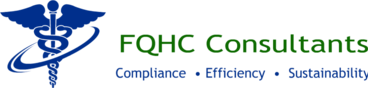 Helpful Resources
http://bphc.hrsa.gov/programrequirements/policies/pin201401.html 

http://bphc.hrsa.gov/qualityimprovement/performancemeasures/index.html

http://bphc.hrsa.gov/programrequirements/centerguide.html
 
http://www.nchph.org/training-and-technical-assistance/ 

http://www.hrsa.gov/quality/toolbox/methodology/performancemanagement/index.html
22
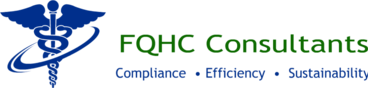 Questions
David P Wagner, MHCM
Health Center Consultant

FQHCConsultant@gmail.com

855-493-FQHC (3742)

www.fqhcconsultant.com
23
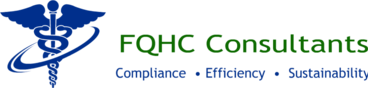